Shifting and Scaling Graphs of Functions
All slides in this presentations are based on the book  Functions, Data and Models, S.P. Gordon and F. S GordonISBN 978-0-88385-767-0
Building New Functions From Old
Four Ways to build new functions from old:
By adding or subtracting a constant from the function y
By adding or subtracting a constant from the independent variable x
By multiplying the function y by a constant
By multiplying the independent variable x by a constant.
Example of Vertical Shifting
Consider y = f(x) = x2 and four related quadratic functions
Look at the graphs of all these functions in figure 7.1
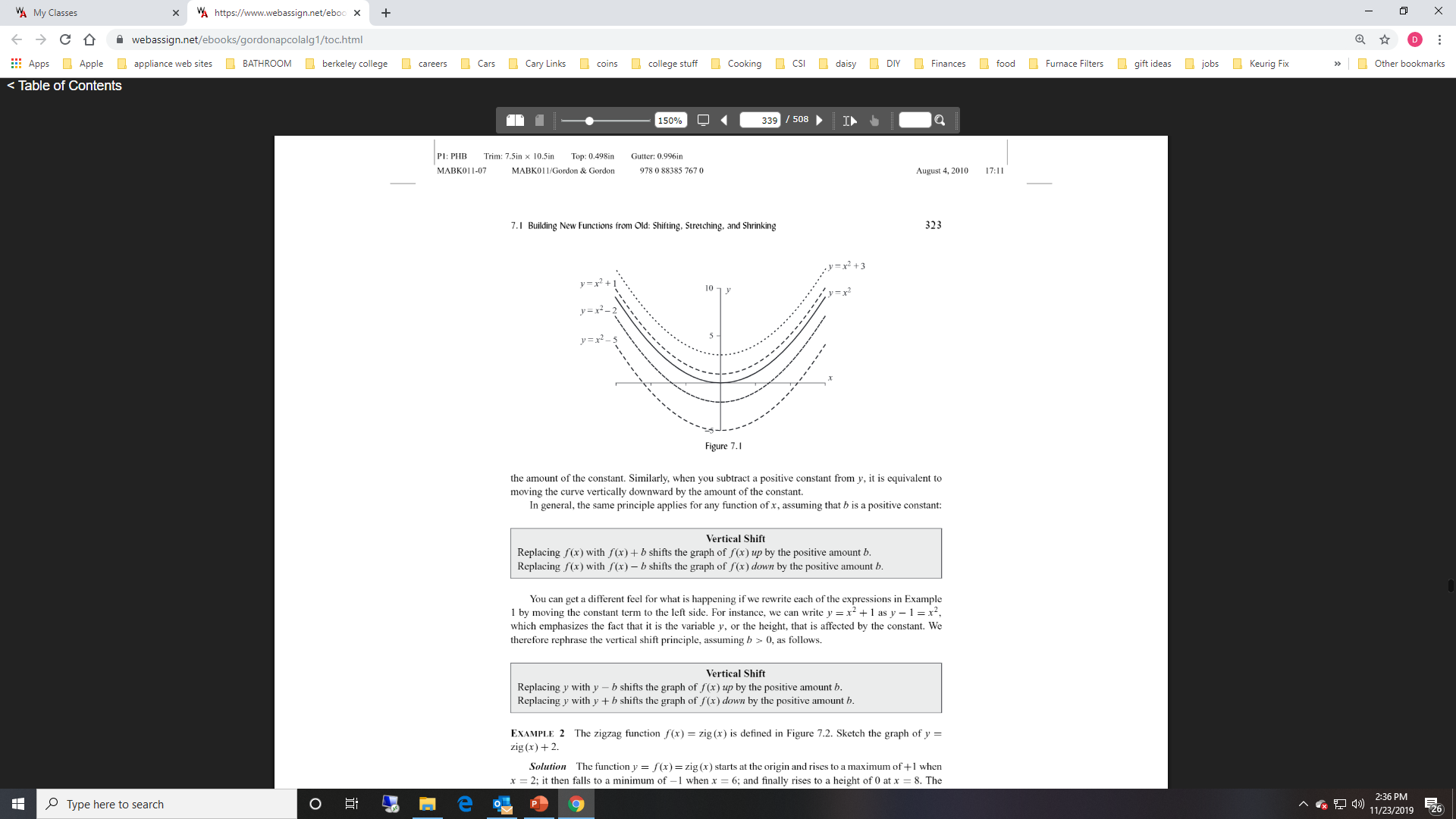 Vertical Shifting Summary
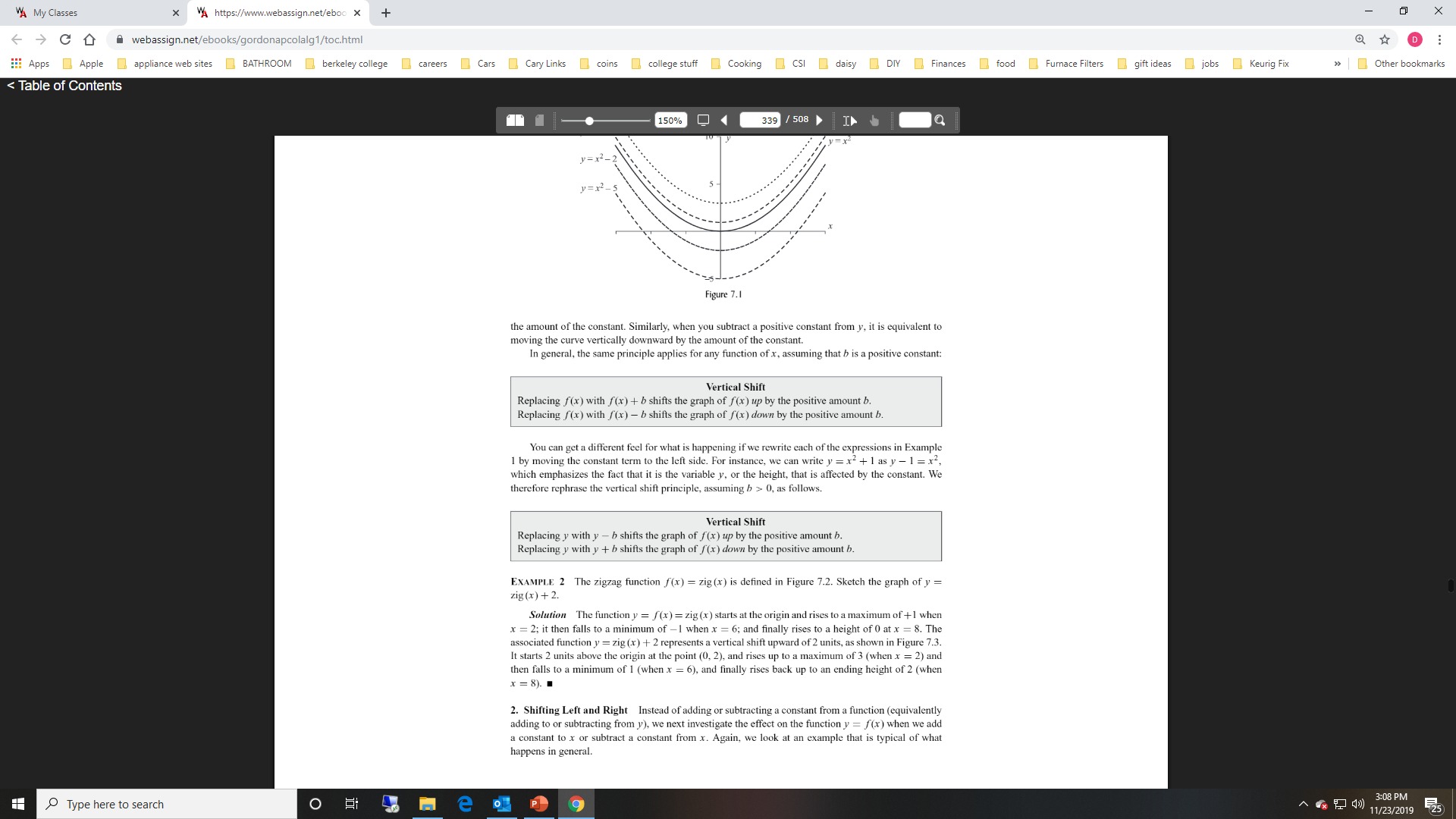 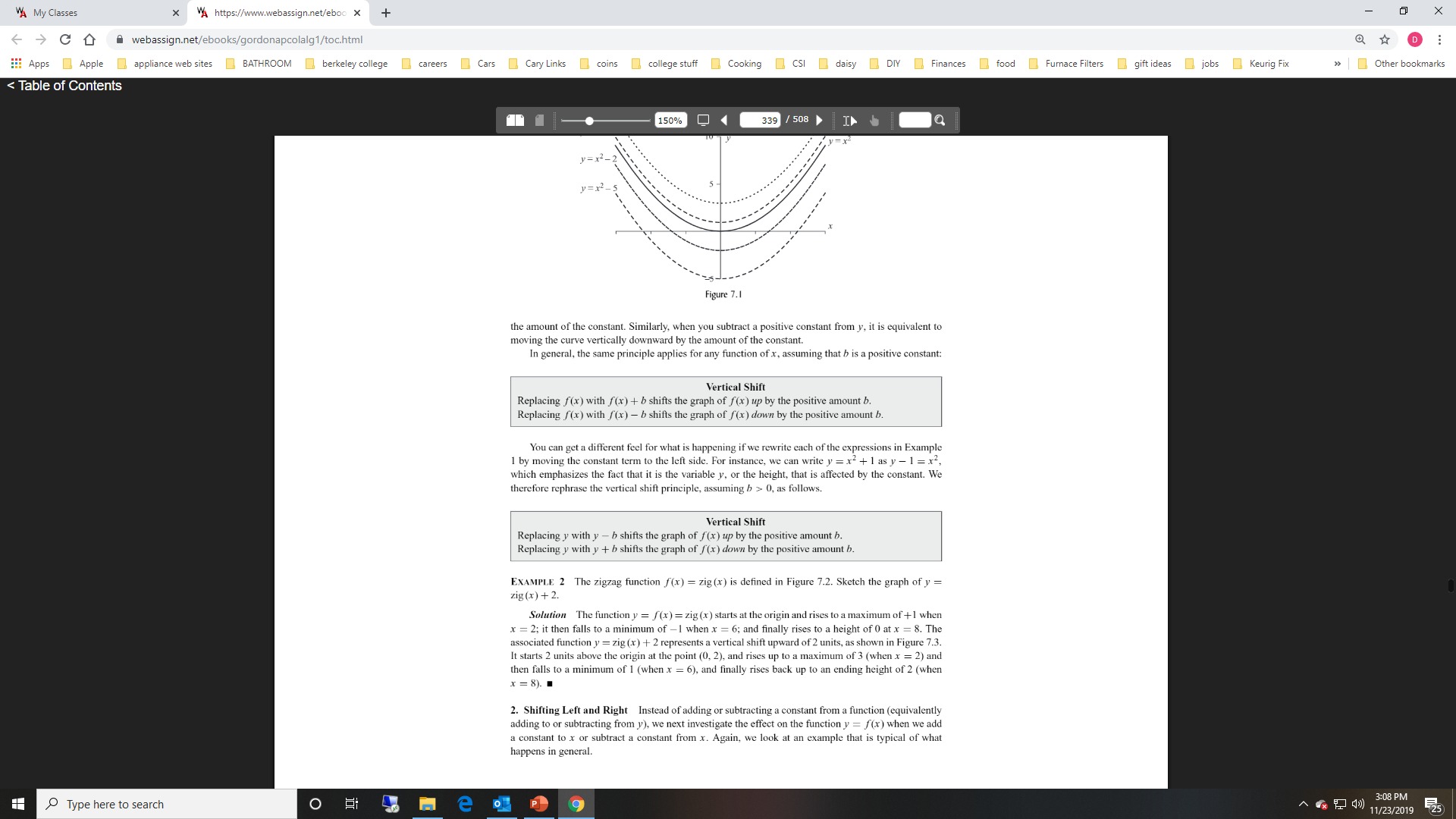 Example the Zigzag Function
The function f(x) = zig (x) is shown below in figure 7.2
Table of values of the graph
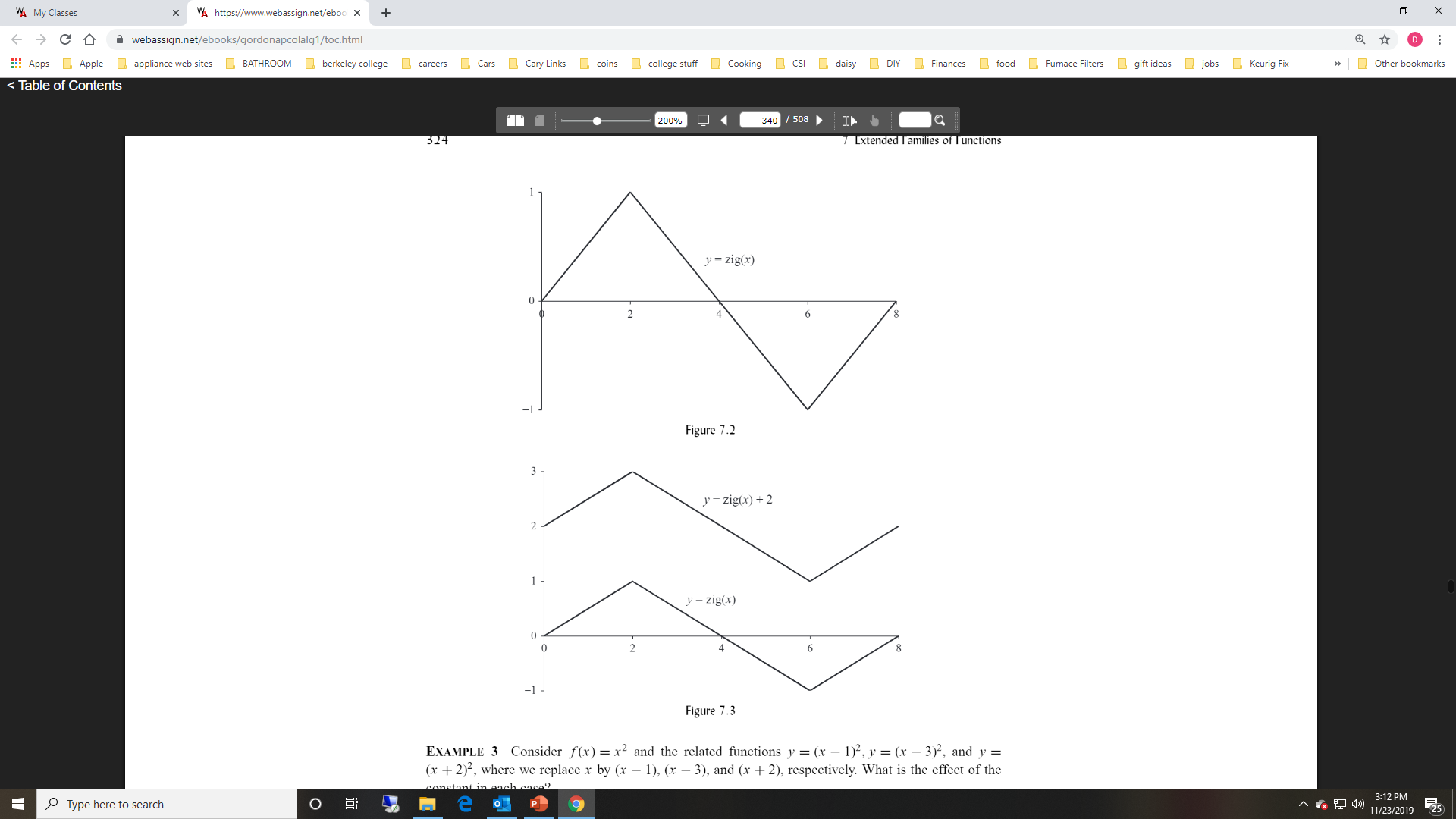 Example the Zigzag Function Continued
Let’s examine y= zig (x) + 2 shown below in figure 7.3
All values of y have increased by 2 in the new function y = zig(x)+2
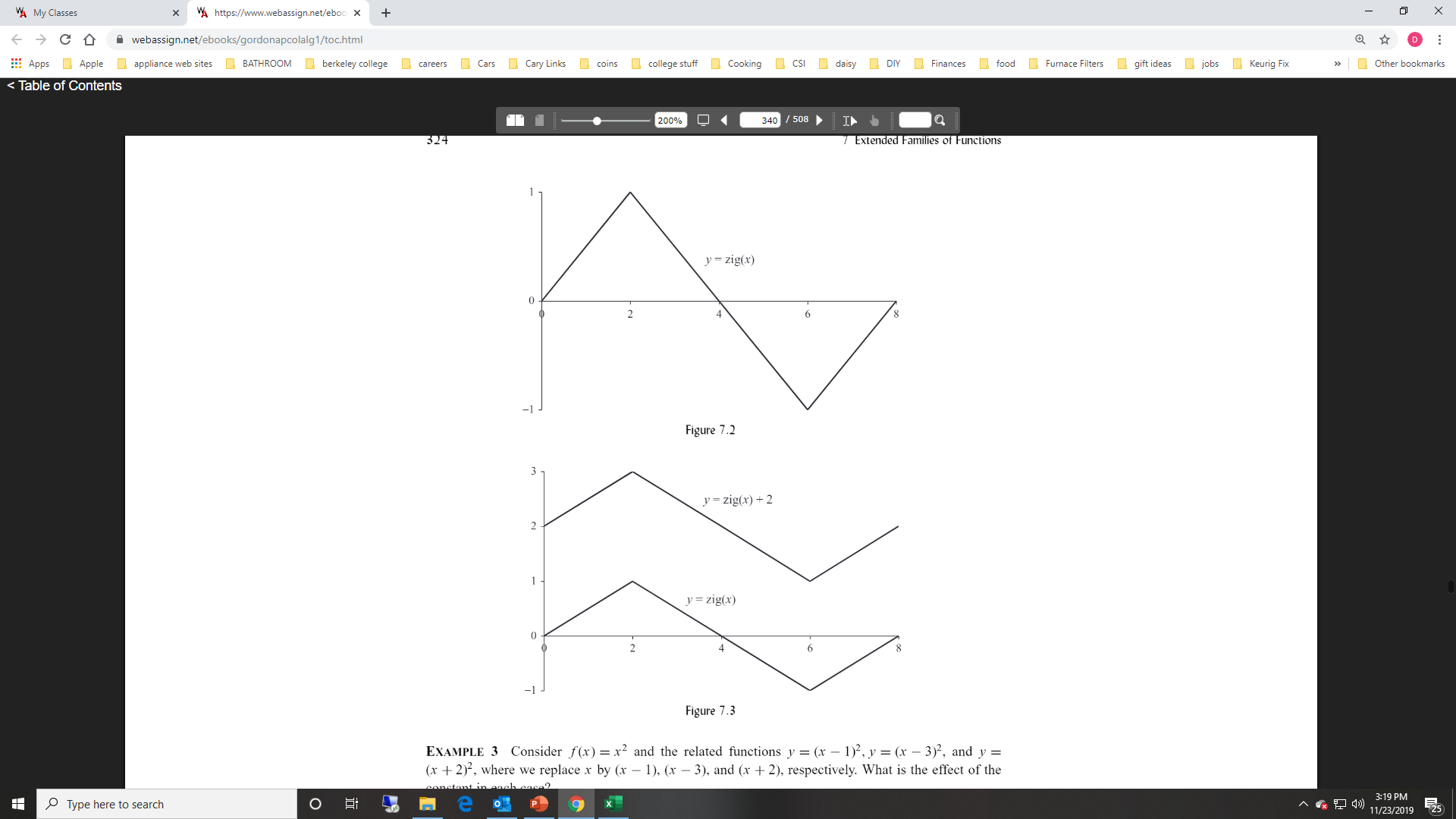 Example Impact on f(x) when Adding/Subtracting a Constant to X
What is the effect of the constant in each of these functions? (see figure 7.4)
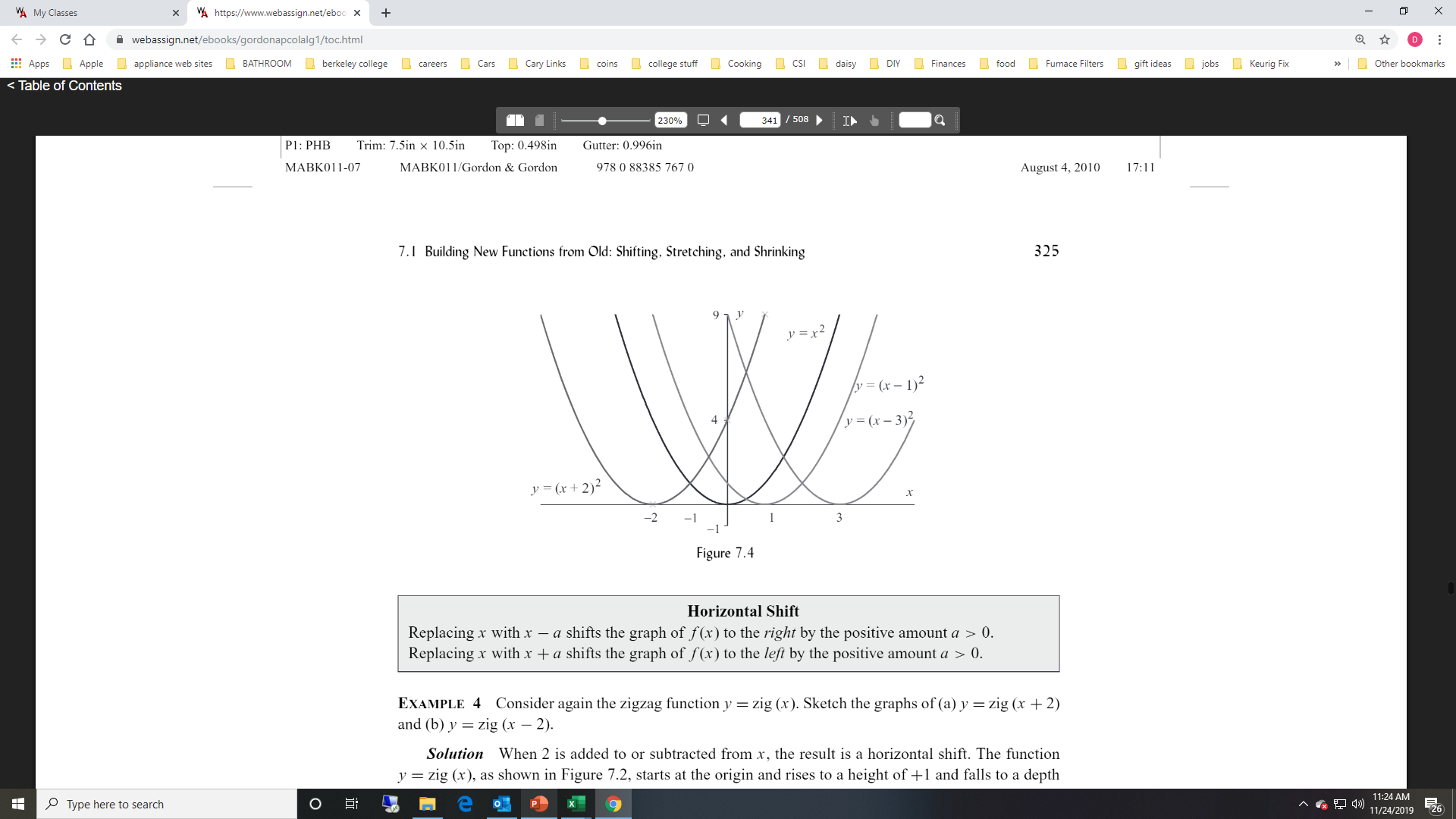 Definition of Horizontal Shift
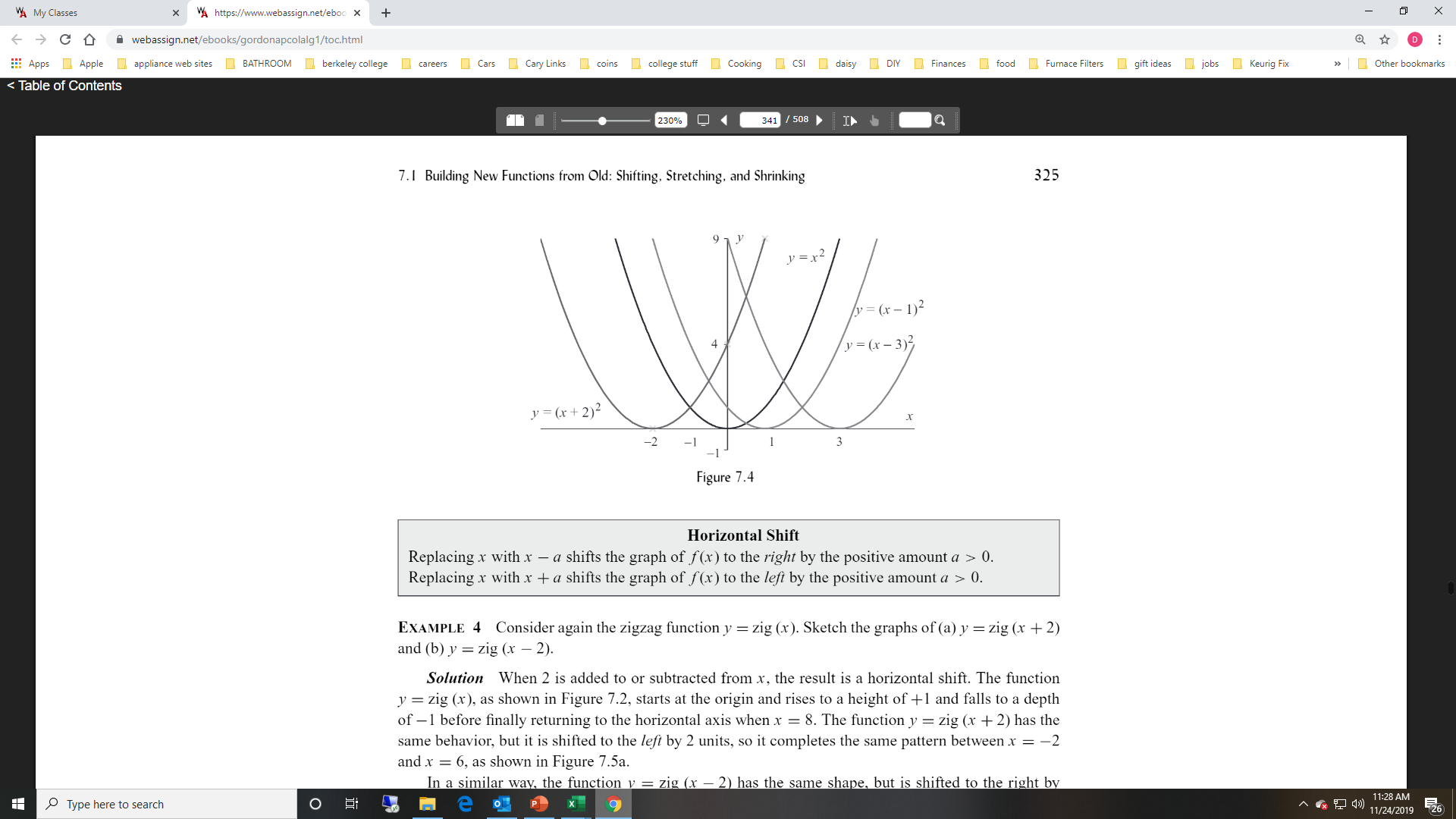 Example of Horizontal Shift
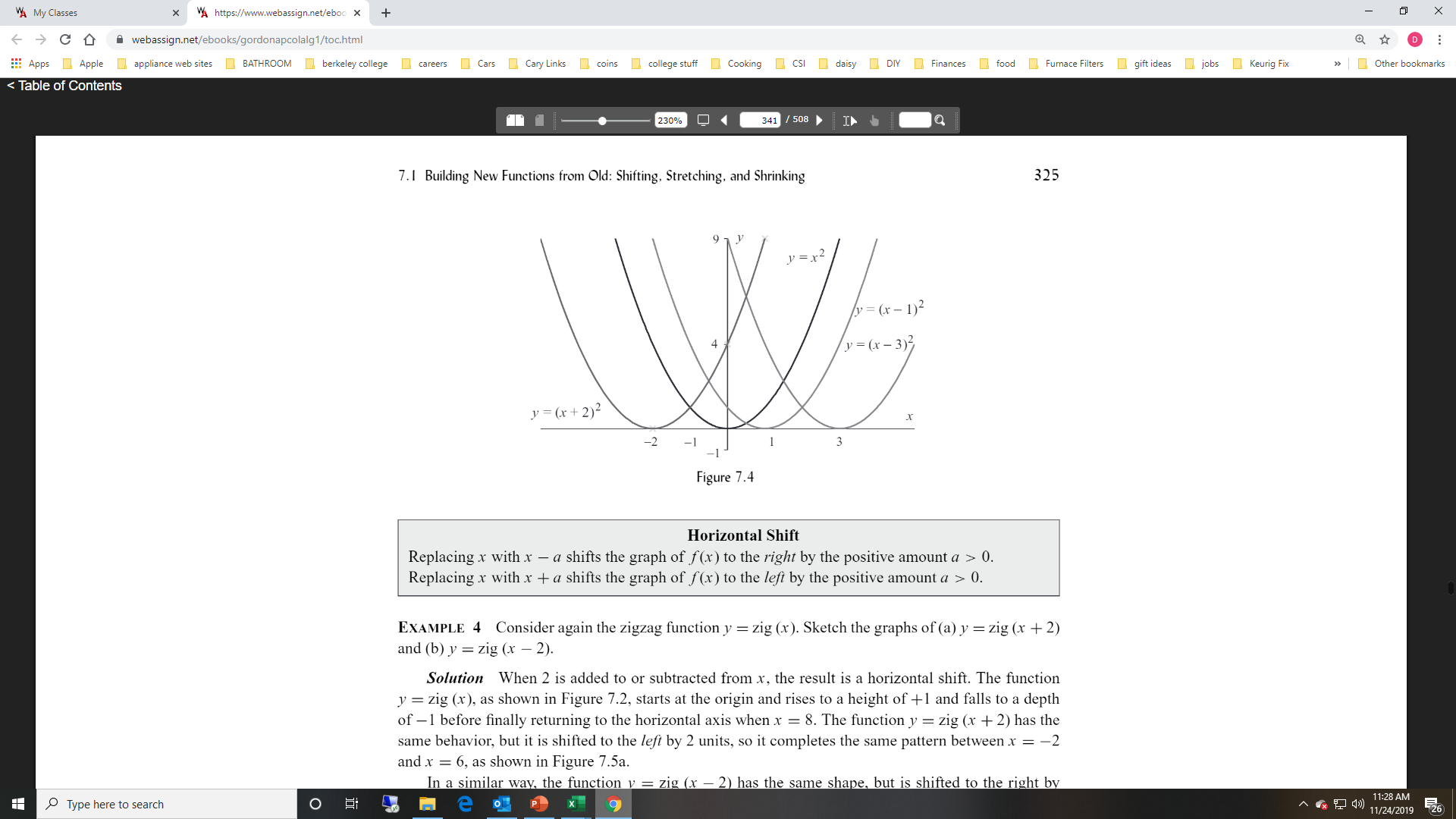 Solution
See Figure 7.5
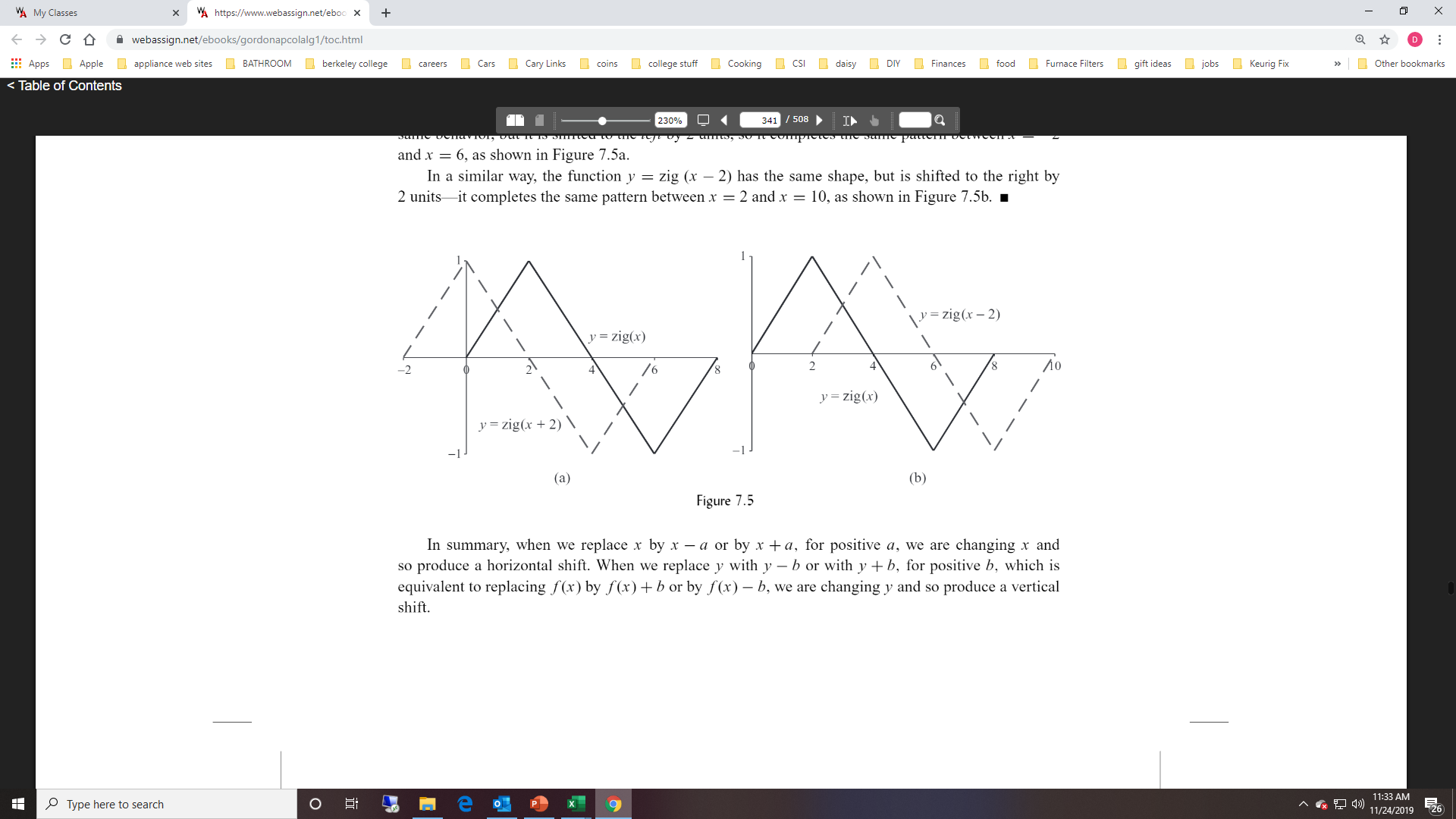 The graph y = zig(x - 2) is simply shifted 2 units to the right of y = zig( x ). (Notice for y = zig(x - 2) we start the graph at x = 2 and end the graph at
 x = 10)
The graph y = zig(x + 2) is simply shifted 2 units to the left of y = zig( x ). (Notice for y = zig(x + 2) we start the graph at x = -2 and end the graph at x = 6)
Summary of Horizontal and Vertical Shifting
When replacing x by x – a, when a > 0, we are changing x and produce a horizontal shift to the right of a units
When replacing x by x + a, when a > 0, we are changing x and produce a horizontal shift to the left of a units
When replacing y by y – b, when b > 0, which is equivalent to replacing f(x) by f(x) – b, we are changing y and produce a vertical shift above of b units
When replacing y by y + b, when b > 0, which is equivalent to replacing f(x) by f(x) + b, we are changing y and produce a vertical shift below of b units
Completing the Square
If a quadratic equation does not factor readily, then we can solve it using the technique of completing the square.
Combined Horizontal and Vertical Shift
Example Continued
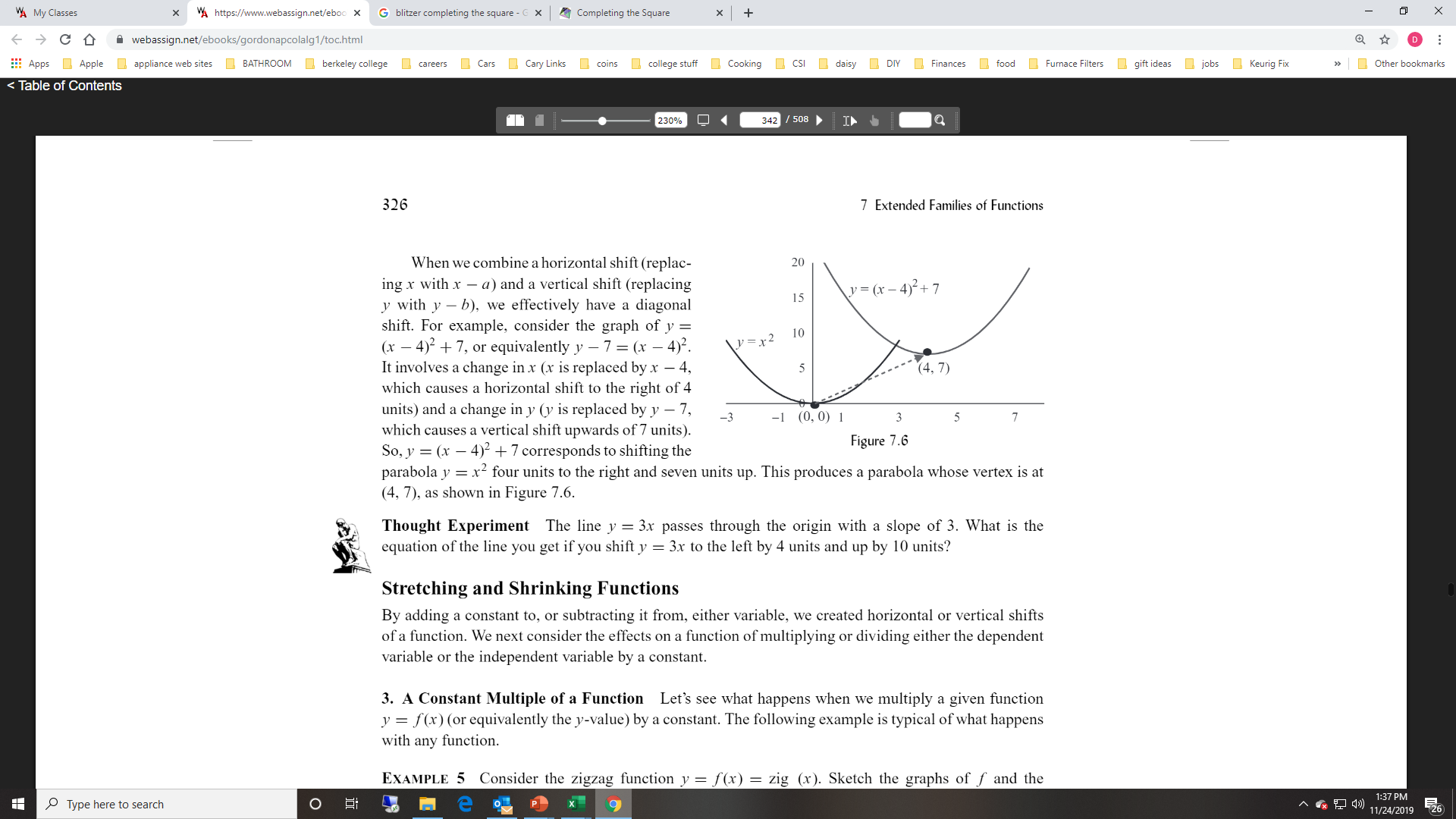 Vertical Stretching
Example
Sketch the graph of Y = zig (x) and y = 3·zig(x)
Let’s look at the table of values below and the graph of both functions to the right in Figure 7.7
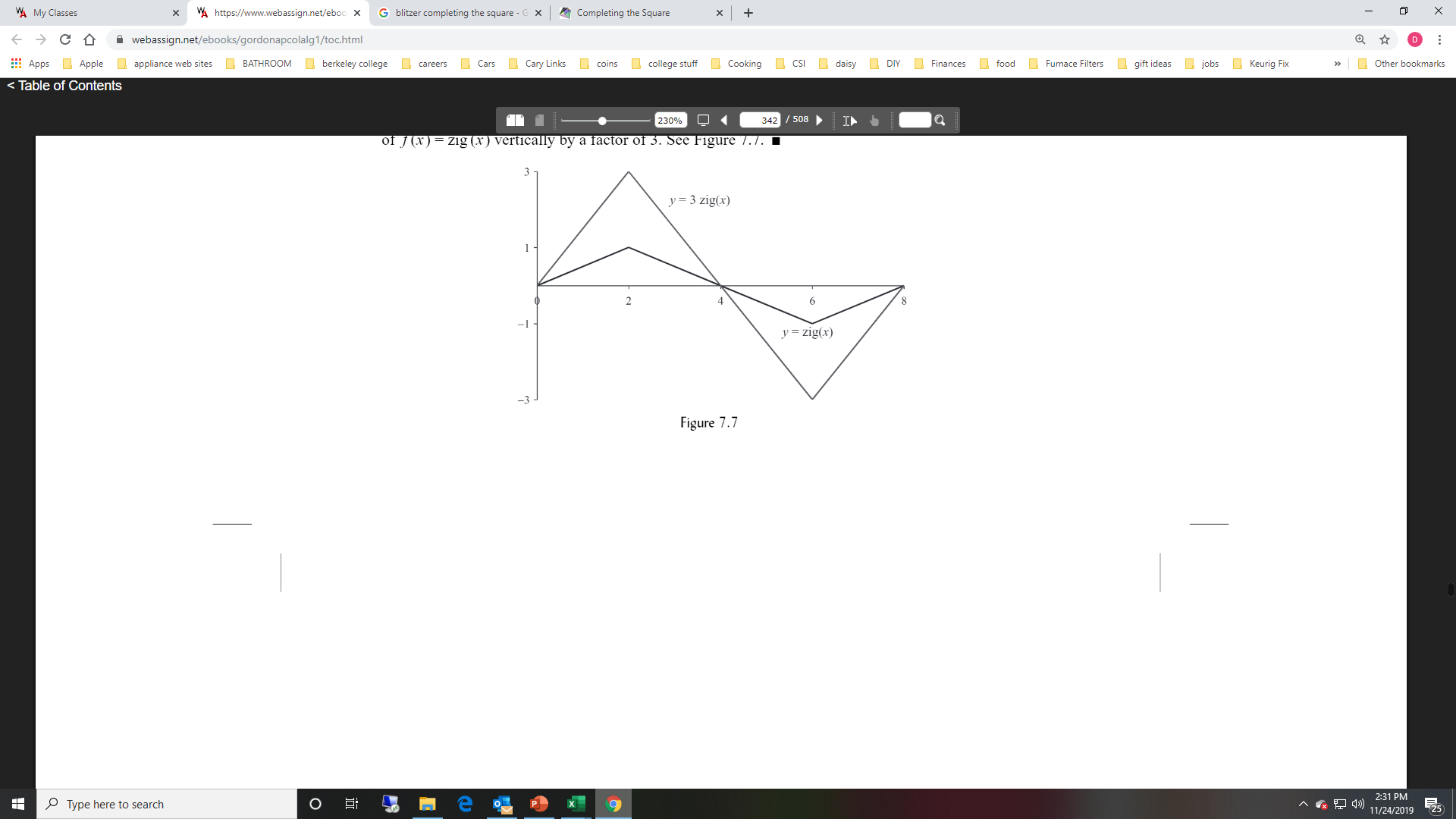 Note: Every value of y in the graph 
y = 3 zig(x) increases by a factor of 3 compared to the graph y = zig (3)
Vertical Shrinking
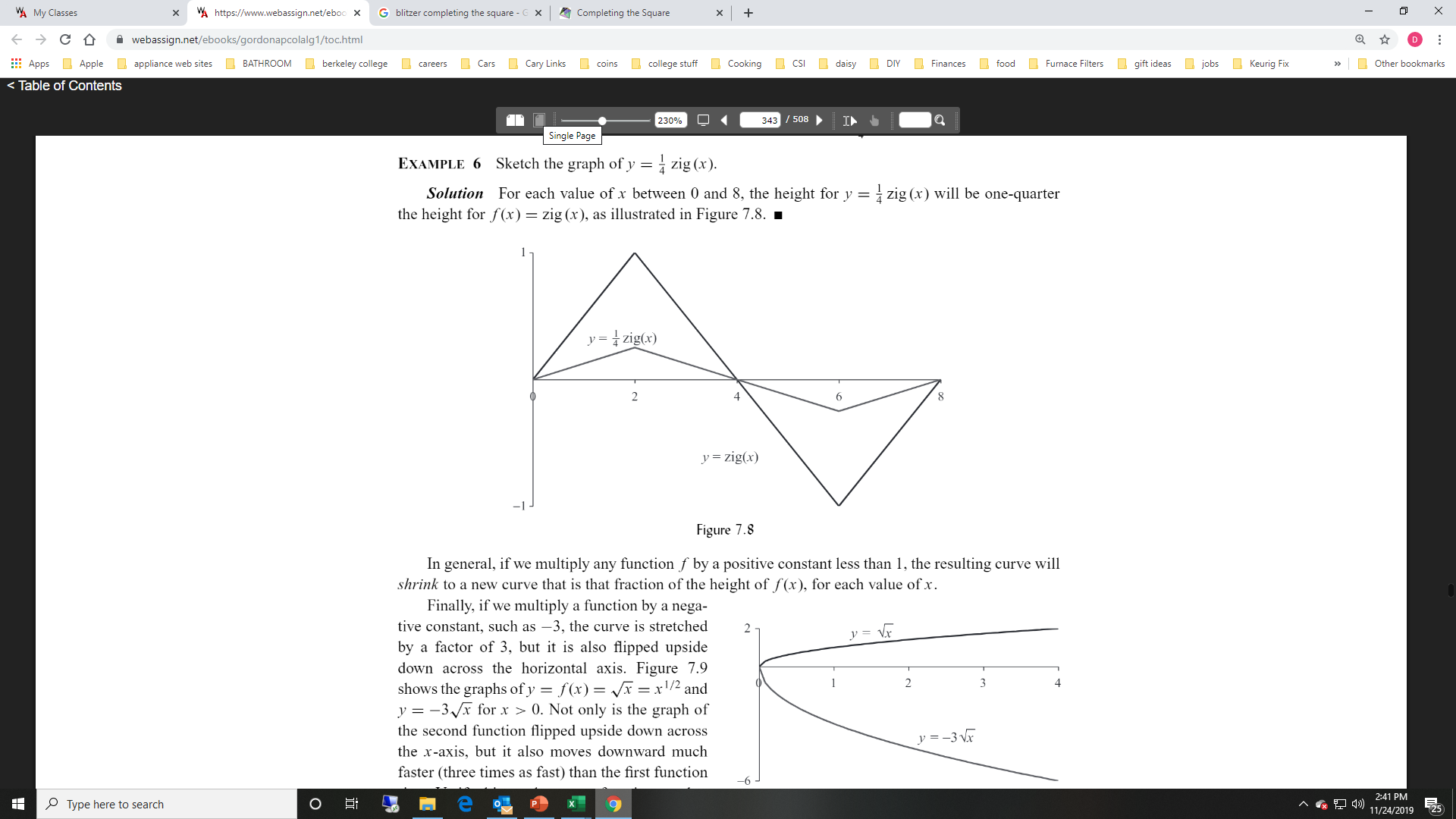 Summary Vertical Stretching and Shrinking
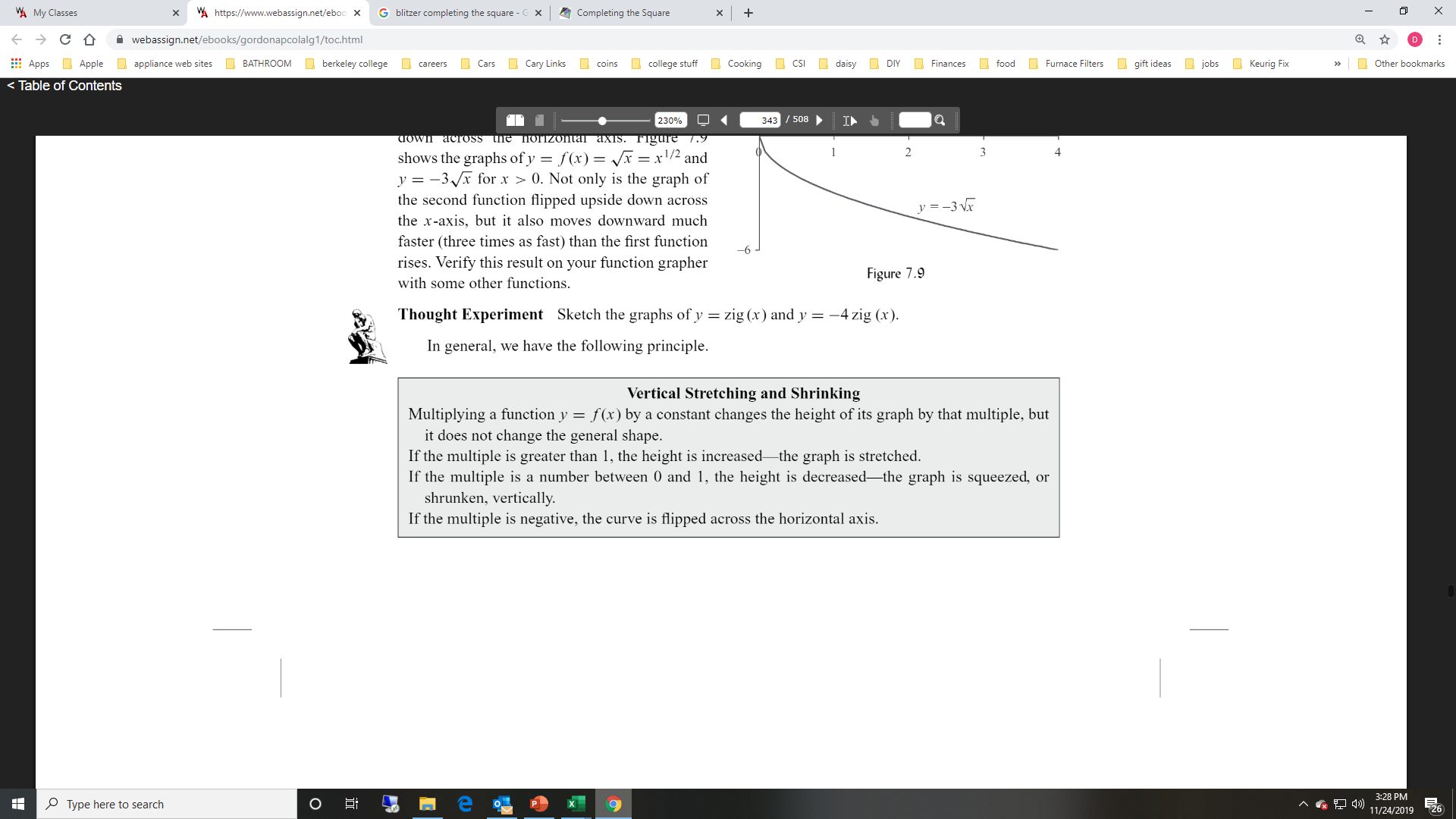 Negative Factor Stretching Example
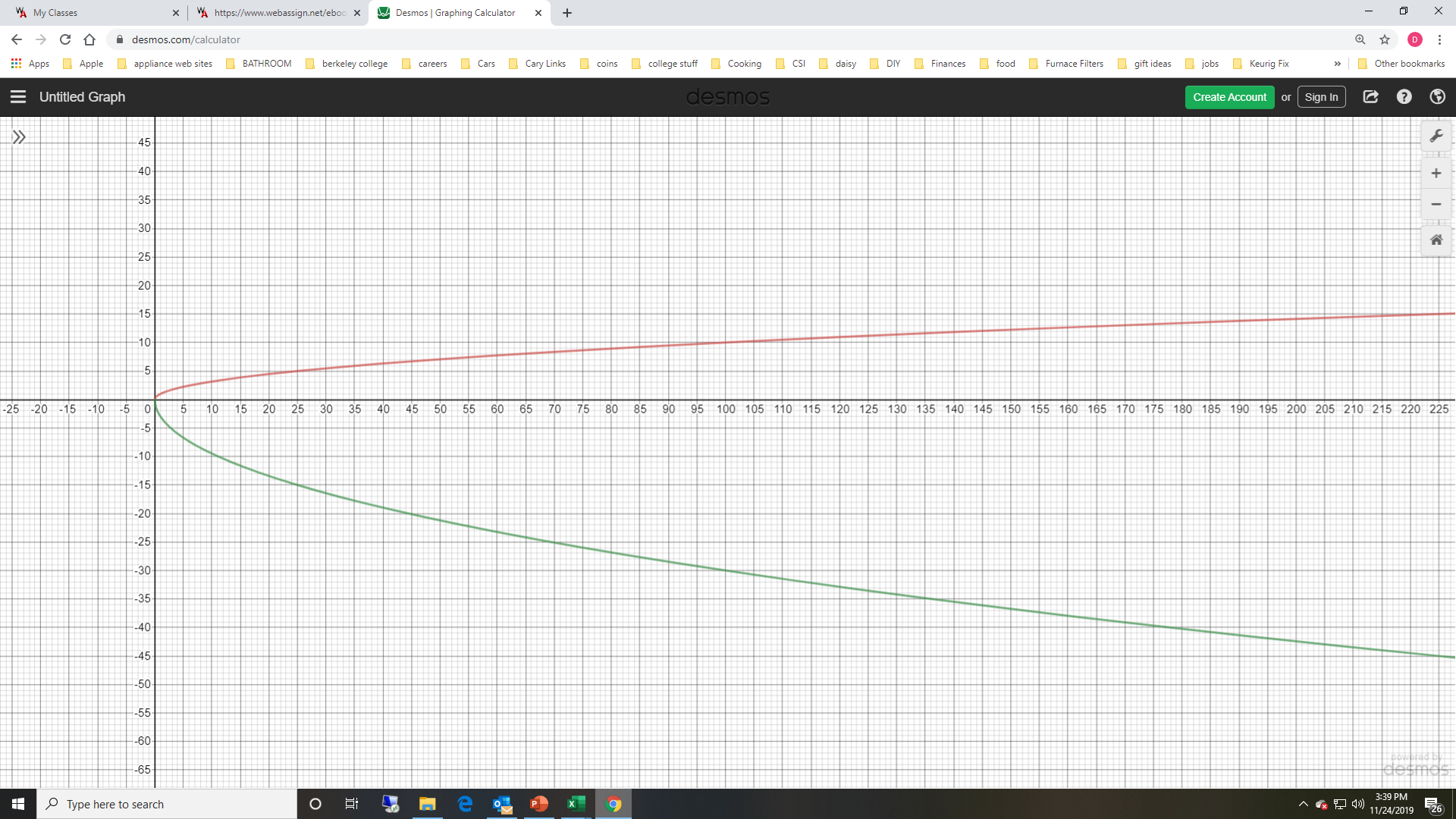 Vertical Stretching and Shrinking Summary
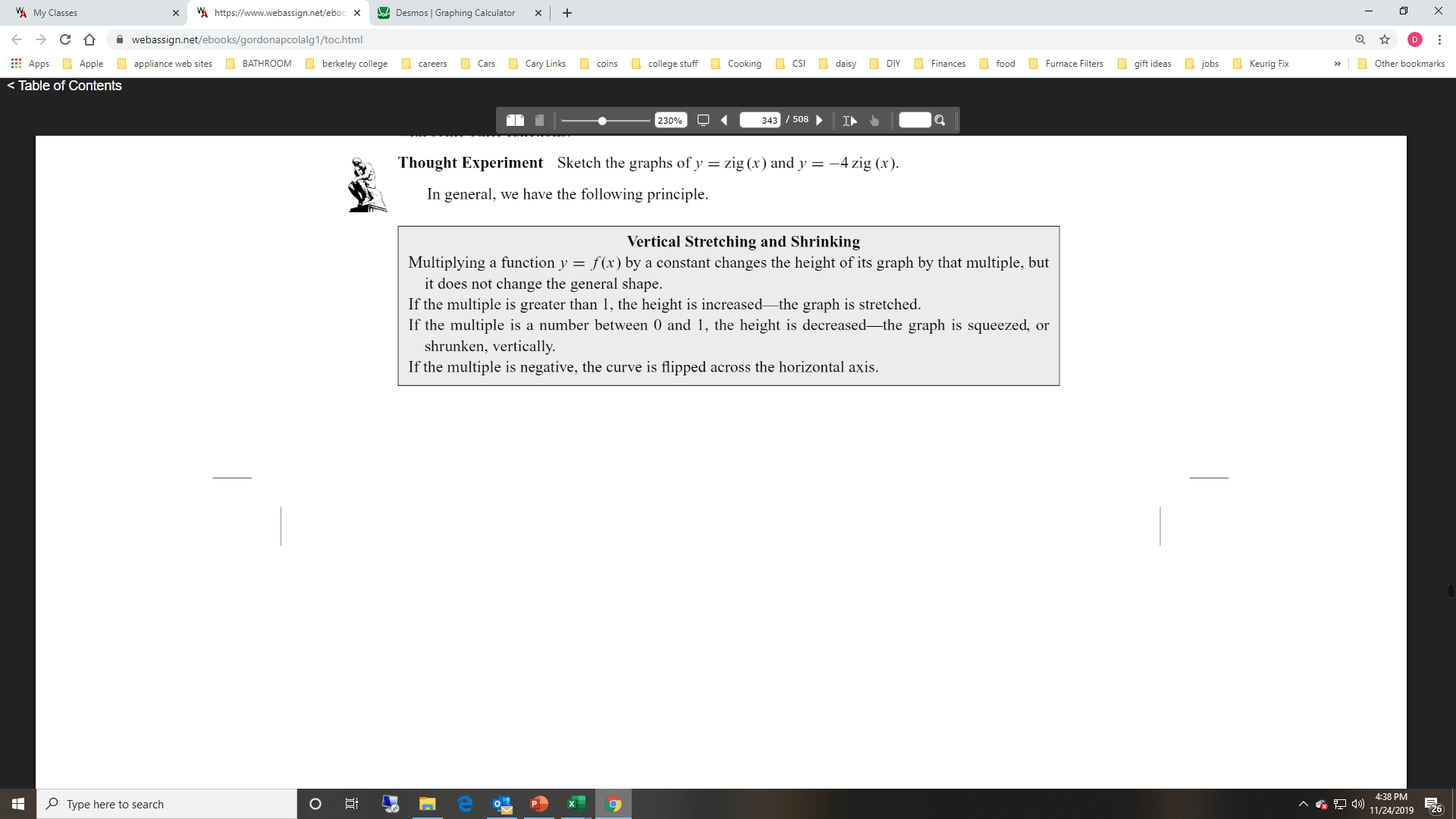 Horizontal Shrinking
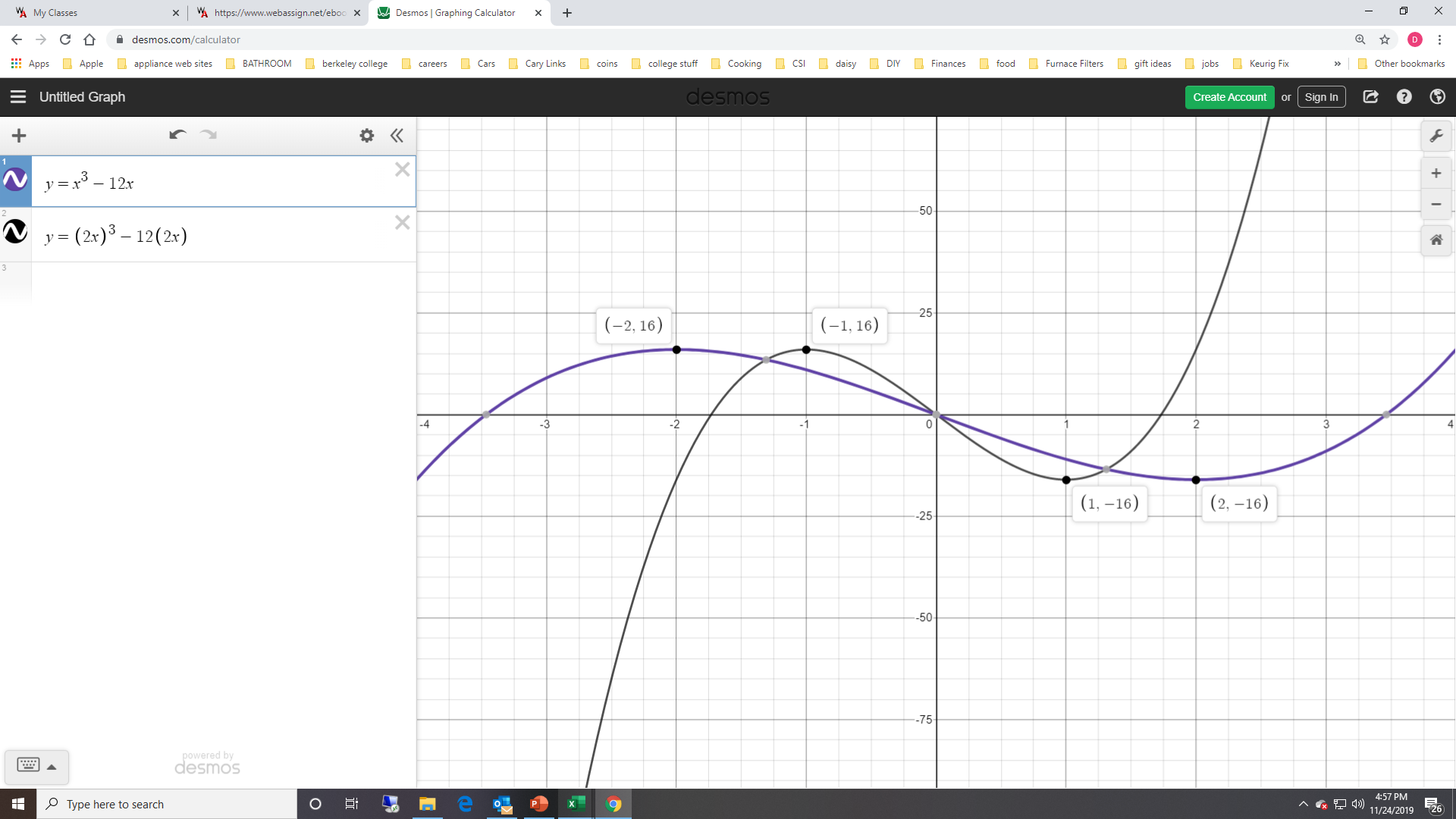 Both functions have two turning points with the exact same y values and both functions pass through the origin. The curve y = f(2x) traces out identical vertical values as f(x), but it does so twice as fast in either direction starting at x = 0.
Horizontal Stretching
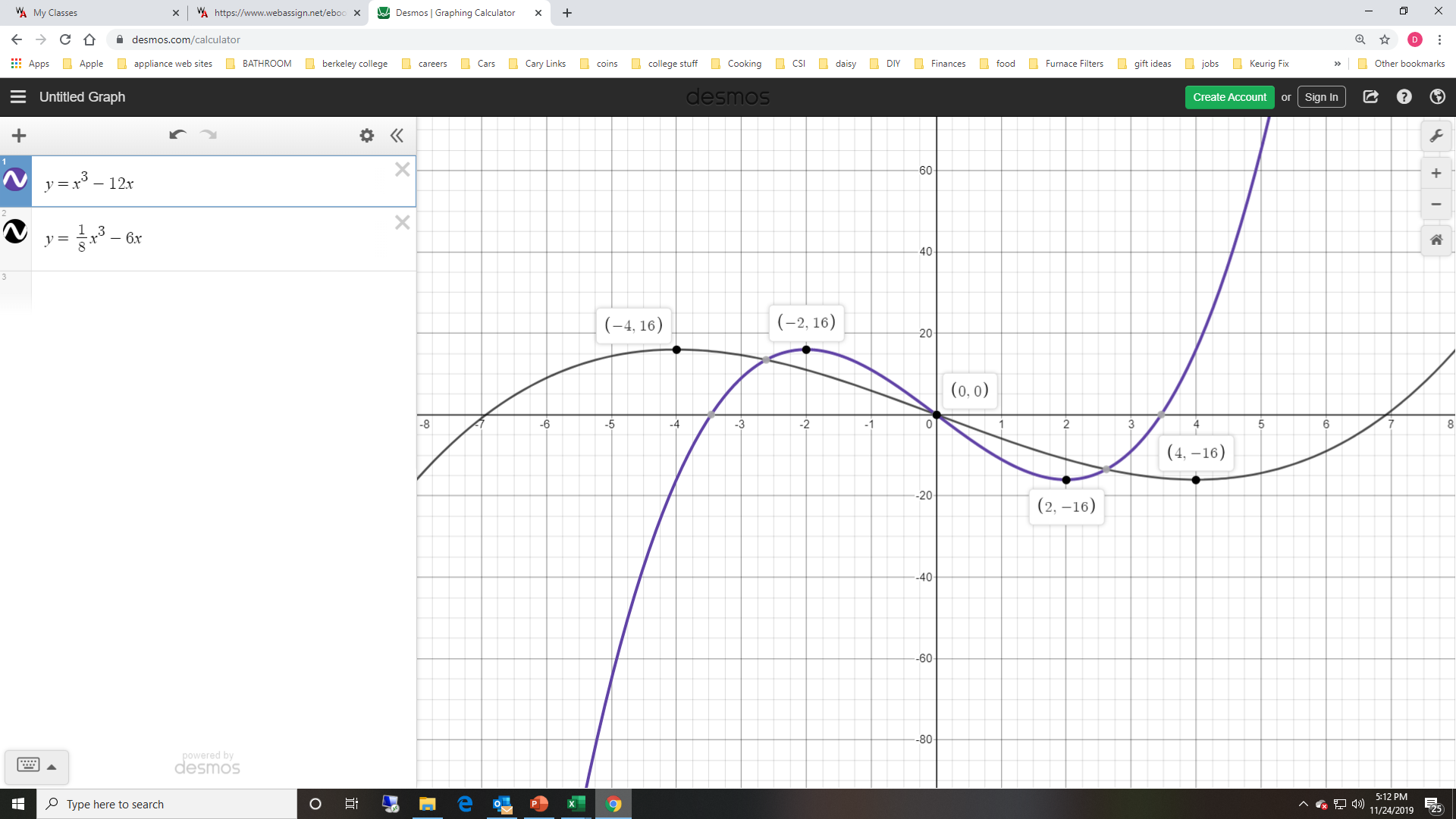 Summary Horizontal Stretching and Shrinking
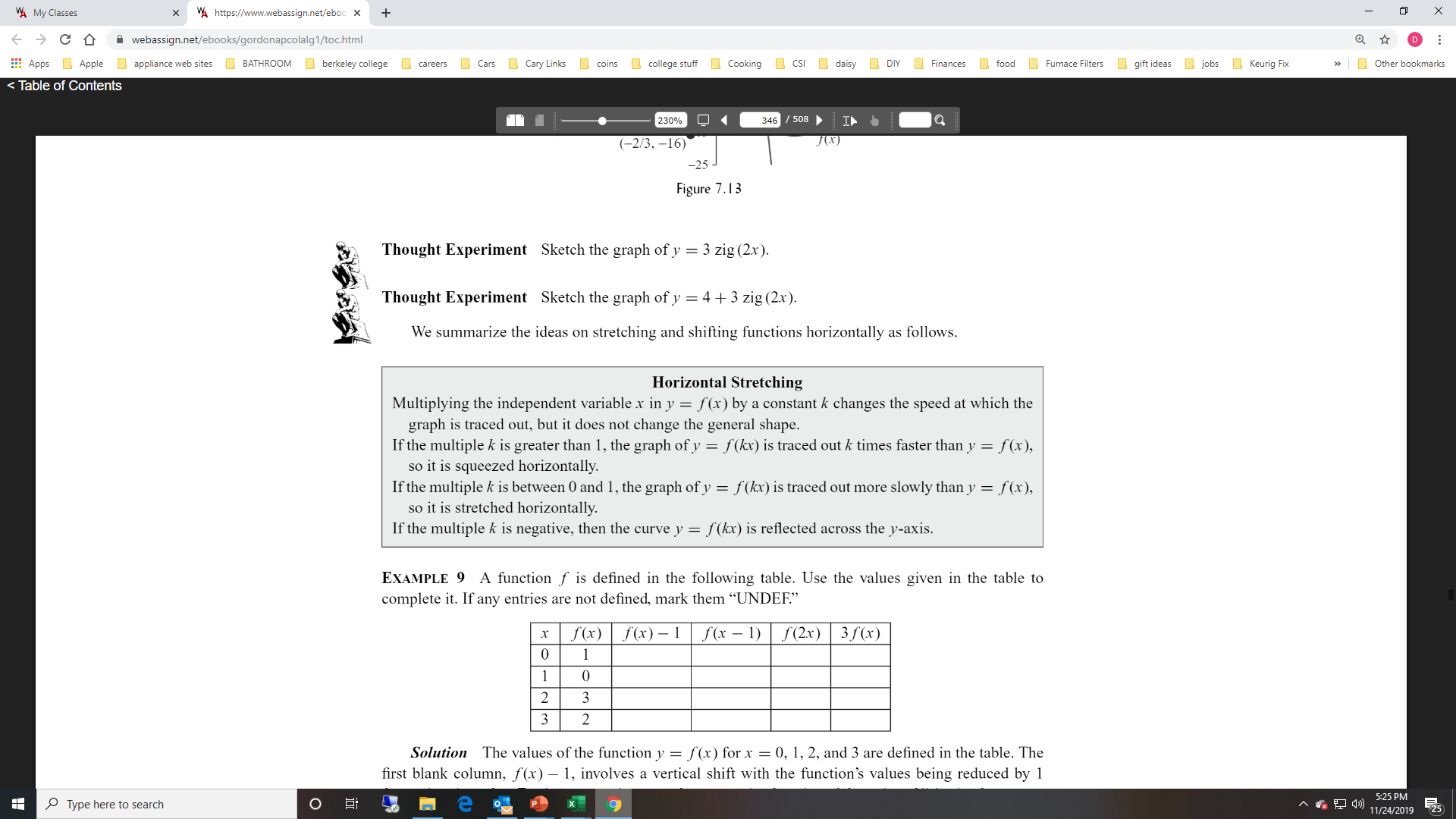 Negative Factor for Horizontal Shrinking
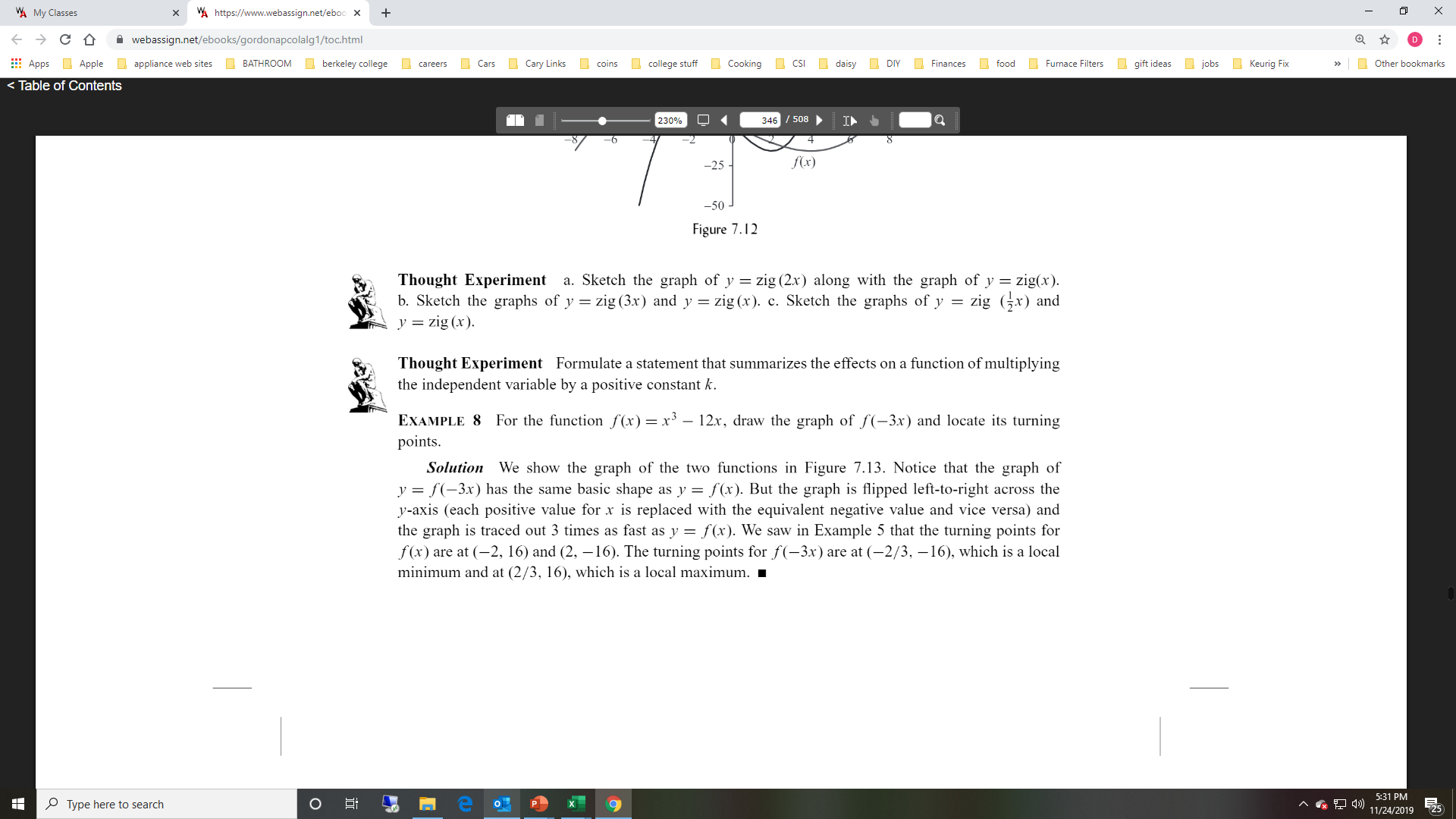 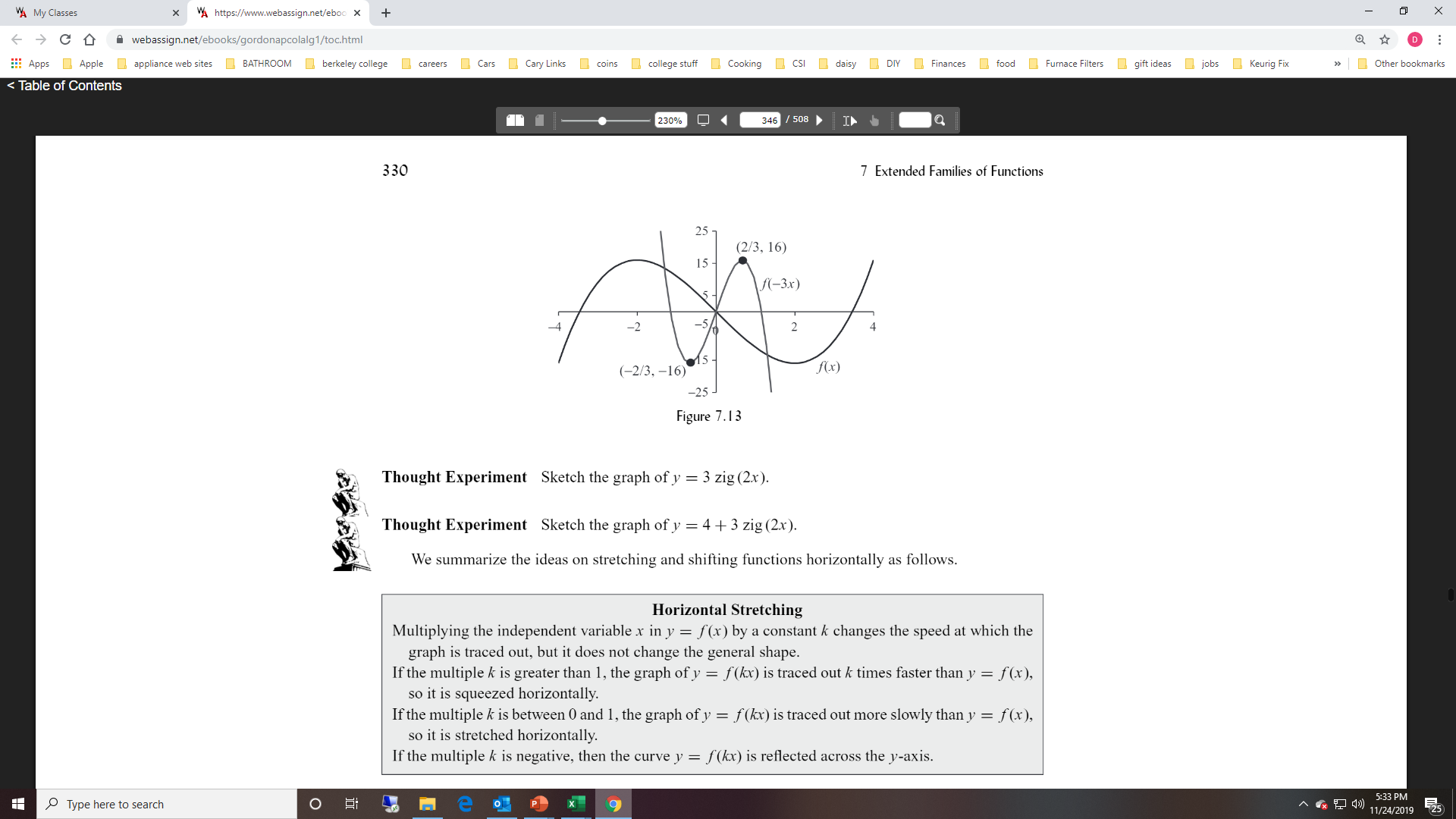 Example
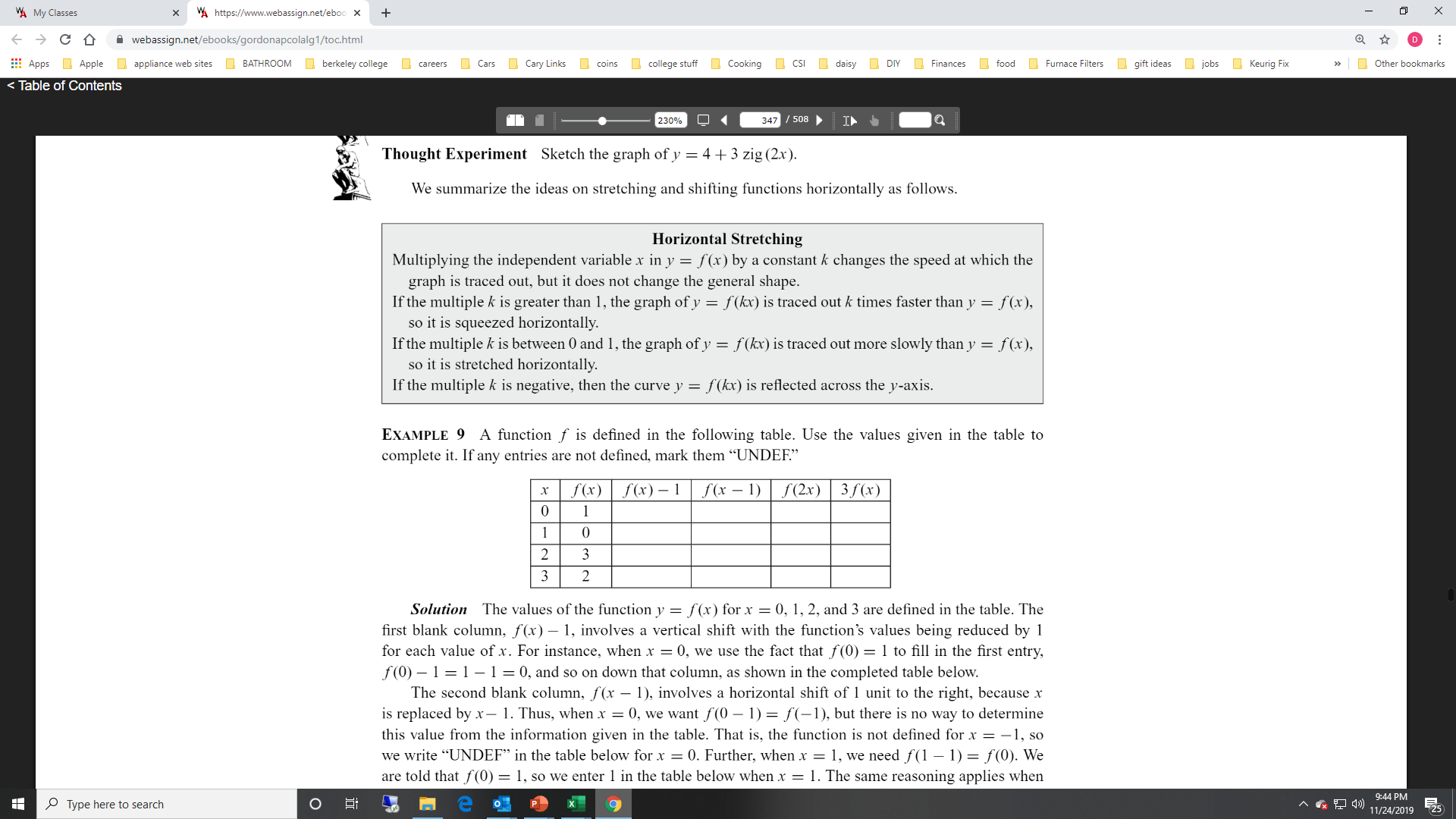